GRIDMAN Task Group Closing Report - Session #79

[IEEE 802.16 Mentor Presentation Template (Rev. 0)] 
Document Number:
IEEE 802.16-12—0386-00-Gdoc
Date Submitted:
2012-05-17
Source:
Tim Godfrey			Voice:	
EPRI				E-mail:	
			
*<http://standards.ieee.org/faqs/affiliationFAQ.html>
Re:
Base Contribution:
N/A
Purpose:
Session #79 (Atlanta, GA) Closing Report for GRIDMAN Task Group
Notice:
This document does not represent the agreed views of the IEEE 802.16 Working Group or any of its subgroups. It represents only the views of the participants listed in the “Source(s)” field above. It is offered as a basis for discussion. It is not binding on the contributor(s), who reserve(s) the right to add, amend or withdraw material contained herein.	
Copyright Policy:
The contributor is familiar with the IEEE-SA Copyright Policy <http://standards.ieee.org/IPR/copyrightpolicy.html>.	
Patent Policy:
The contributor is familiar with the IEEE-SA Patent Policy and Procedures:
<http://standards.ieee.org/guides/bylaws/sect6-7.html#6> and <http://standards.ieee.org/guides/opman/sect6.html#6.3>.
Further information is located at <http://standards.ieee.org/board/pat/pat-material.html> and <http://standards.ieee.org/board/pat >.
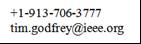 GRIDMAN Closing ReportSession #79, Atlanta, Georgia
17 May 2012
Accomplishments this week
Resolved all 53 comments on 802.16n/D2. Resolutions are  in commentary database IEEE 802.16-12-0340-02-Gdoc
33 accepted/accept modified, 5 rejected, 15 superseded

Resolved all 112 comments on 802.16.1a/D2. Resolutions are in commentary database: IEEE 802.16-12-0341-02-Gdoc
74 accepted / accept modified, 5 rejected, 32 superseded, 1 withdrawn
Session #79 Output Documents
This closing Report – IEEE 802.16-12-0386-00-Gdoc
GRIDMAN Commentary Database at end of Session for 802.16n/D1 : IEEE 802.16-12-0340-02-Gdoc 
GRIDMAN Commentary Database at end of Session for 802.16.1 baseline : IEEE 802.16-12-0341-02-Gdoc

Minutes of Session #79 – IEEE 802.16-12-0385-00-Gdoc

Two Recirculation Letter Ballot drafts (Available June 6) 
On 802.16rev3:		 P802.16n/D3 
On 802.16.1:		 P802.16.1a/D3
WG Motion 1
WG Motion: "To authorize the editor to generate Draft P802.16n/D3 based on Draft P802.16n/D2 and the comment resolutions in “IEEE 802.16-12-0340-02-Gdoc" and to conduct 30 day Letter Ballot Recirculation #37b on Draft P802.16n/D3”
Move:		Tim Godfrey
Second:	
Vote:
WG Motion 2
WG Motion: "To authorize the editor to generate Draft P802.16.1a/D3 based on Draft P802.16.1a/D2 and the comment resolutions in "IEEE 802.16-12-0341-02-Gdoc " and to conduct 30 day Letter Ballot Recirculation #38b on Draft P802.16.1a/D3.”
Move:		Tim Godfrey
Second:	
Vote:
Timetable before Session #80
June 6 – Updated Drafts available

June 8 – 30 day recirculation letter ballot opens

July 9 – Close of LB, Comments due AOE, call for reply comments.

July 16 -  Reply comments due start of Session #80
GRIDMAN Timetable
Approved SRD    				Nov 2010   
SARM finalized, AWD ToC approved	Jan  2011
Contributions for AWD			Mar - July  2011
Contributions for AWD			Sept  2011 
Contributions for AWD			Nov 2011 
WG LB   (on D1)				Jan 2012 
WG LB Recirc 1  (on D2) 			Mar  2012 
WG LB Recirc 2  (on D3)			May 2012 
Sponsor    					July 2012
Forward to RevCom			Nov 2012
SA Approval				Mar 2013